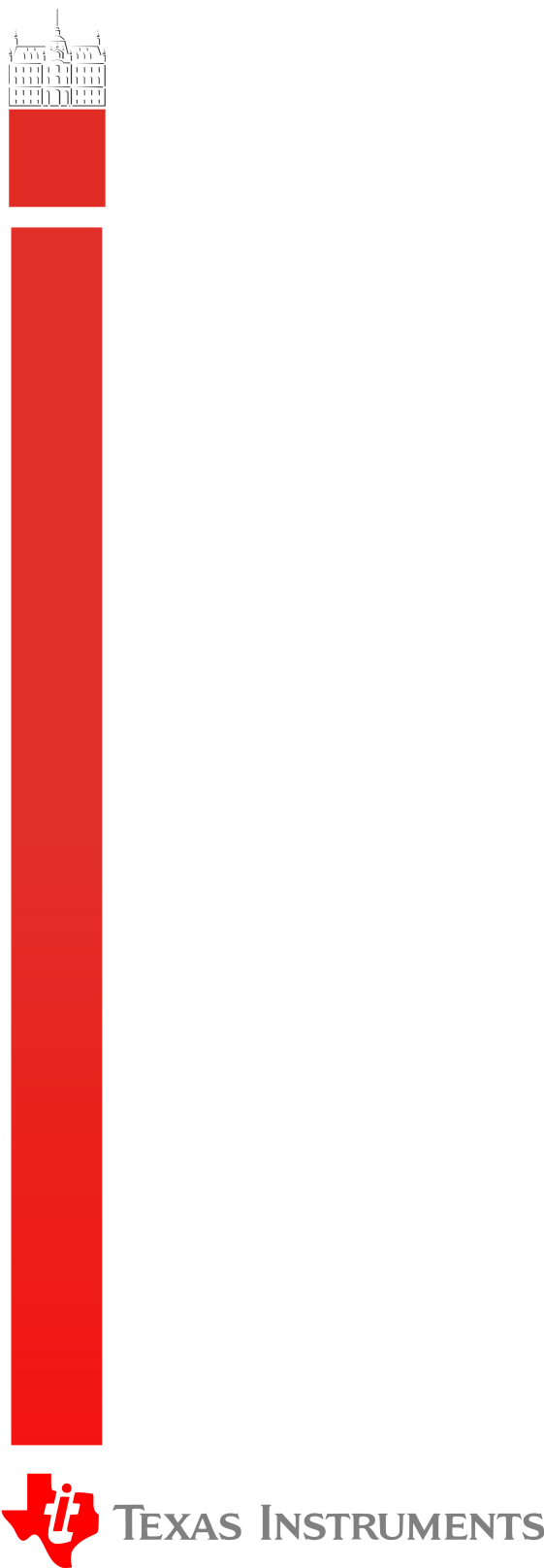 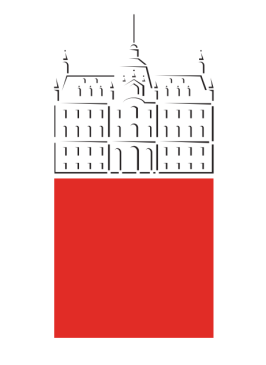 University of Ljubljana
Faculty of Mechanical Engineering
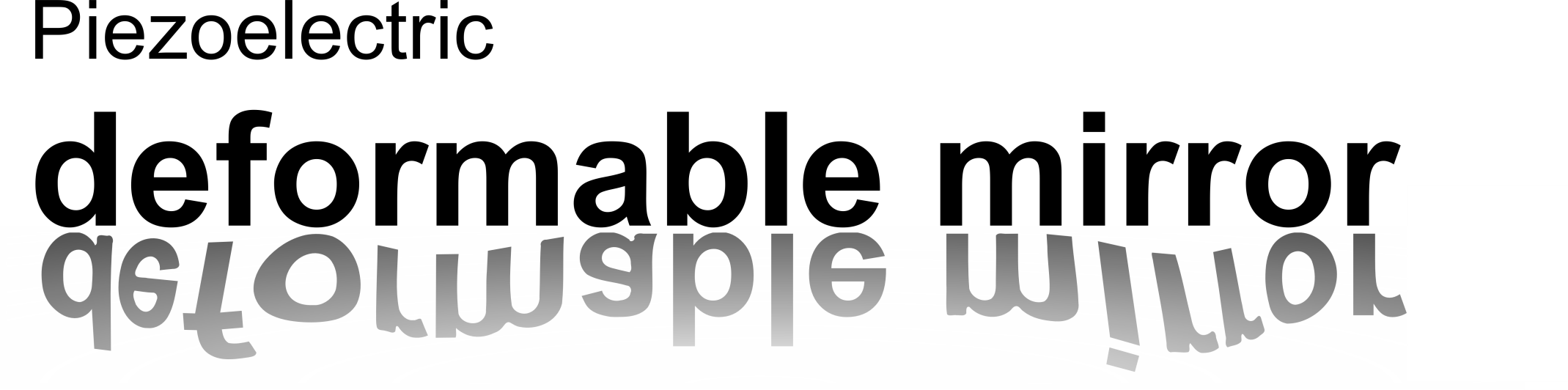 Jaka Pribošek, Matija Brumat
Supervised by prof.dr. Janez Diaci
jaka.pribosek@fs.uni-lj.si
matija.brumat@fs.uni-lj.si
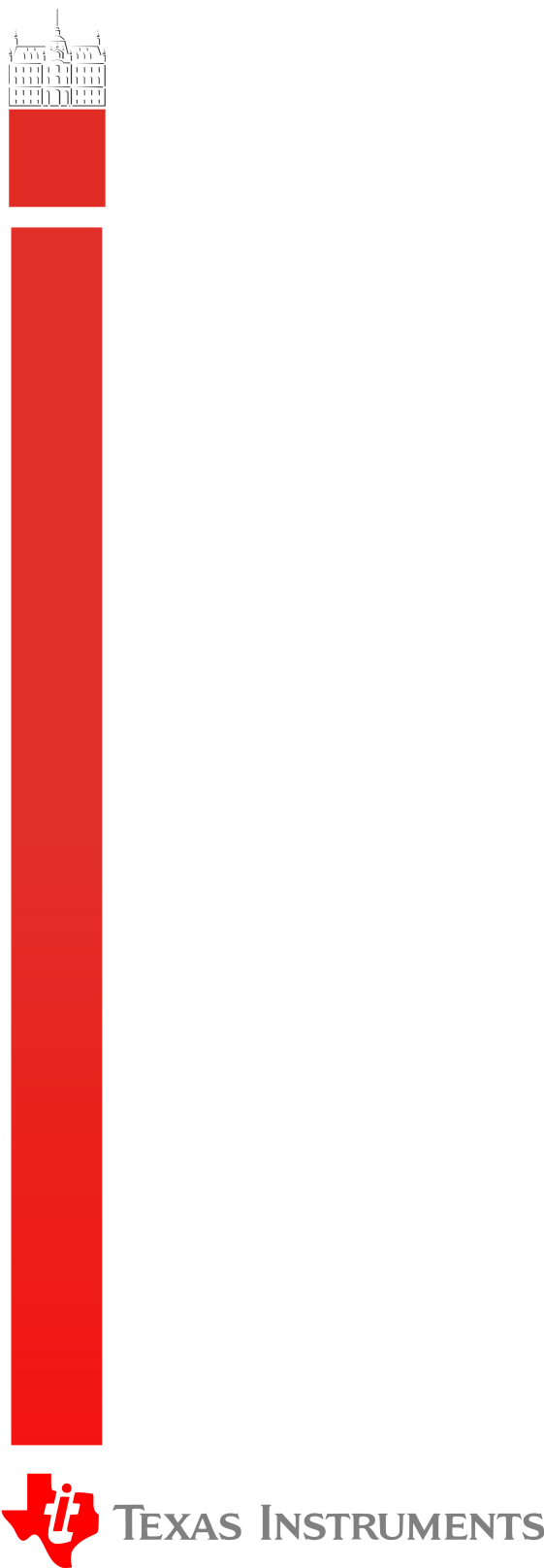 Why a deformable mirror ?
Adaptive imaging
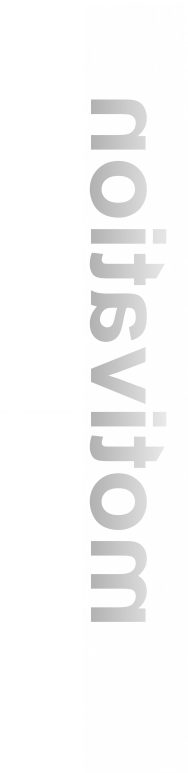 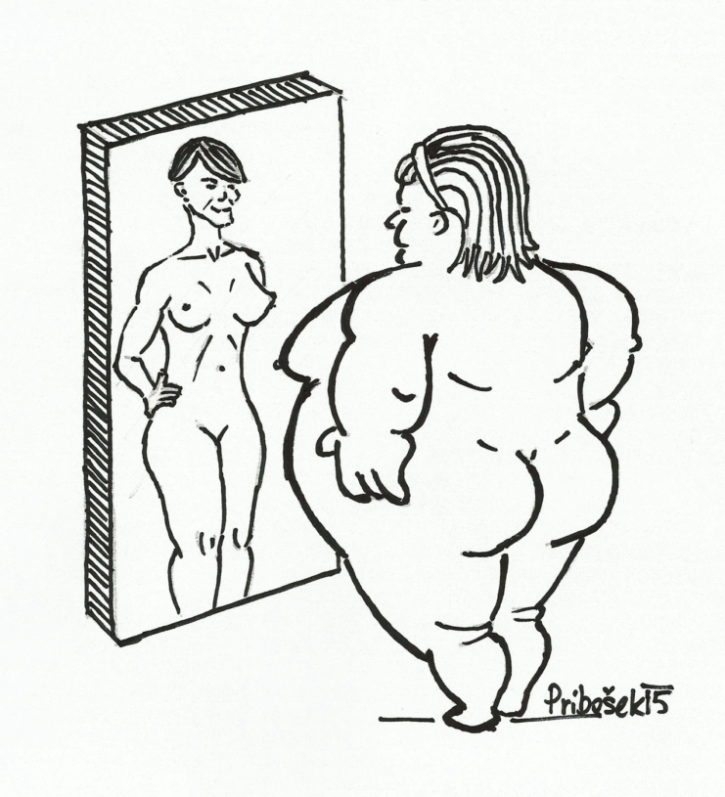 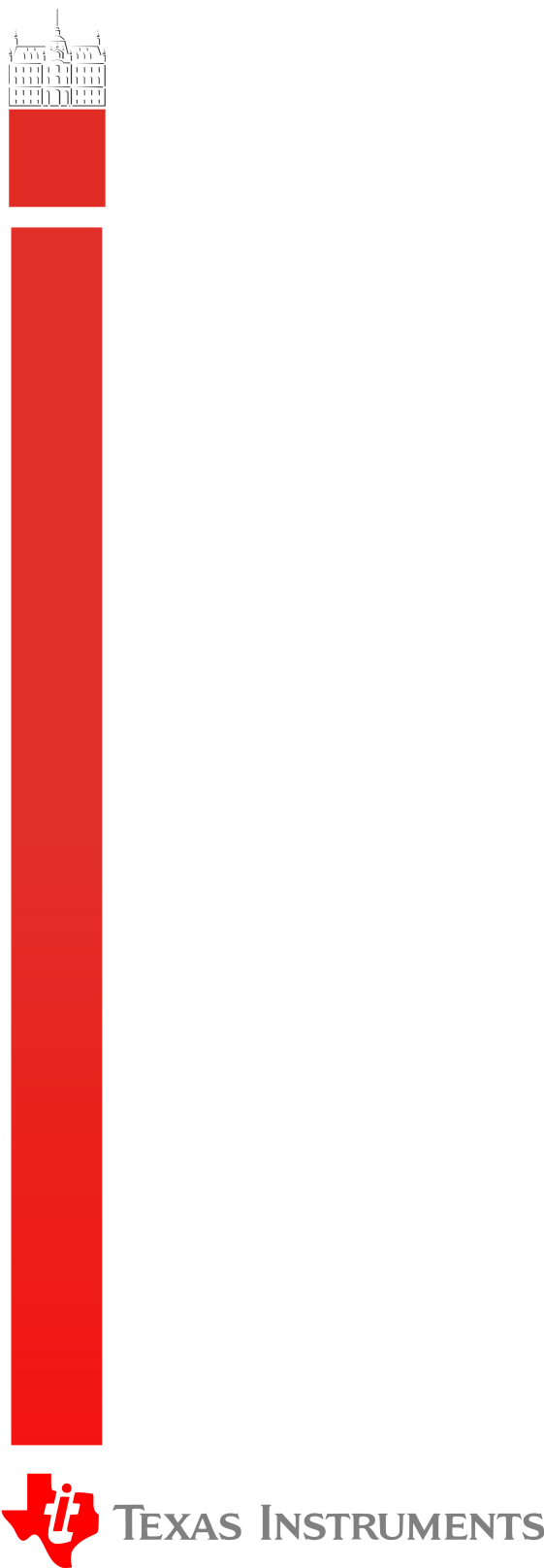 Why a deformable mirror ?
Aberration compensation
Adaptive imaging
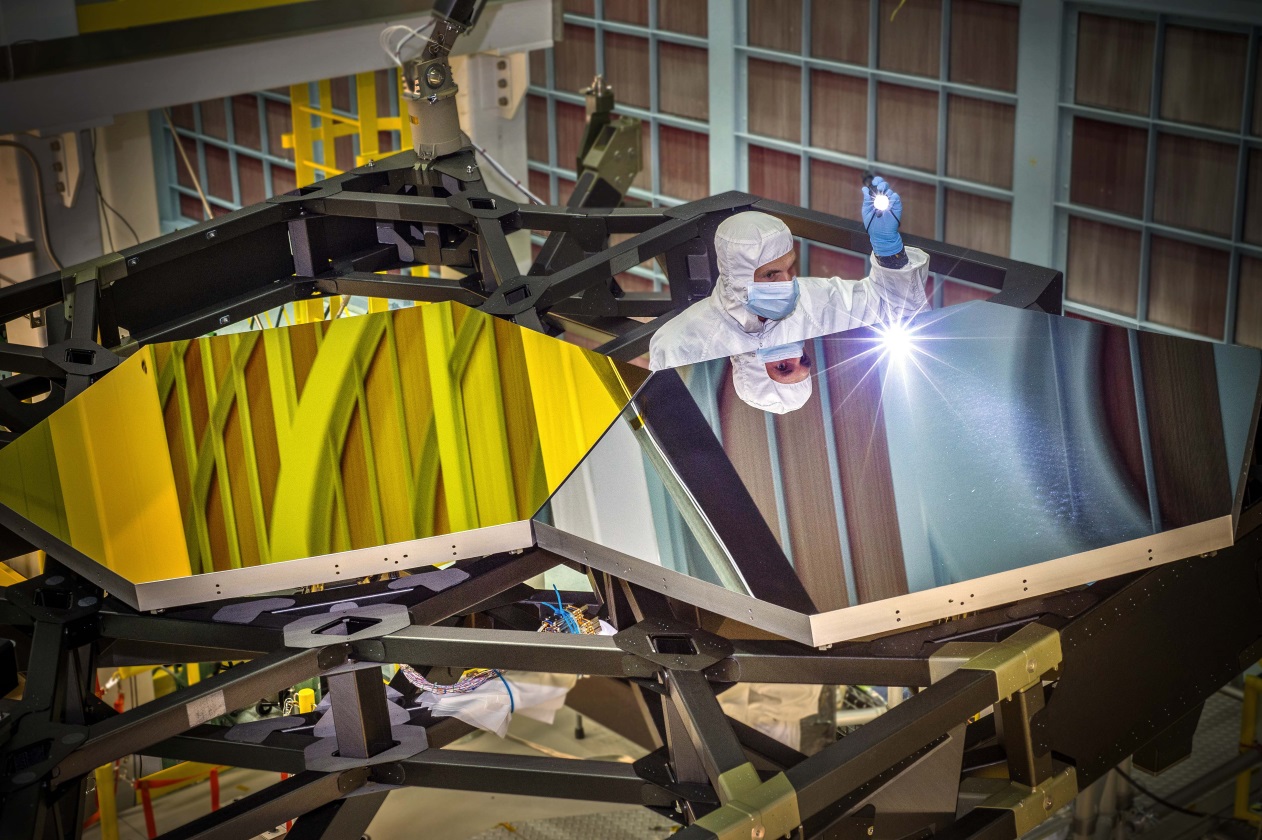 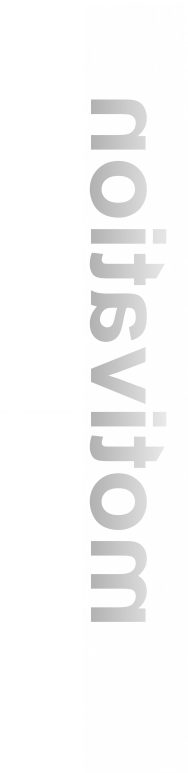 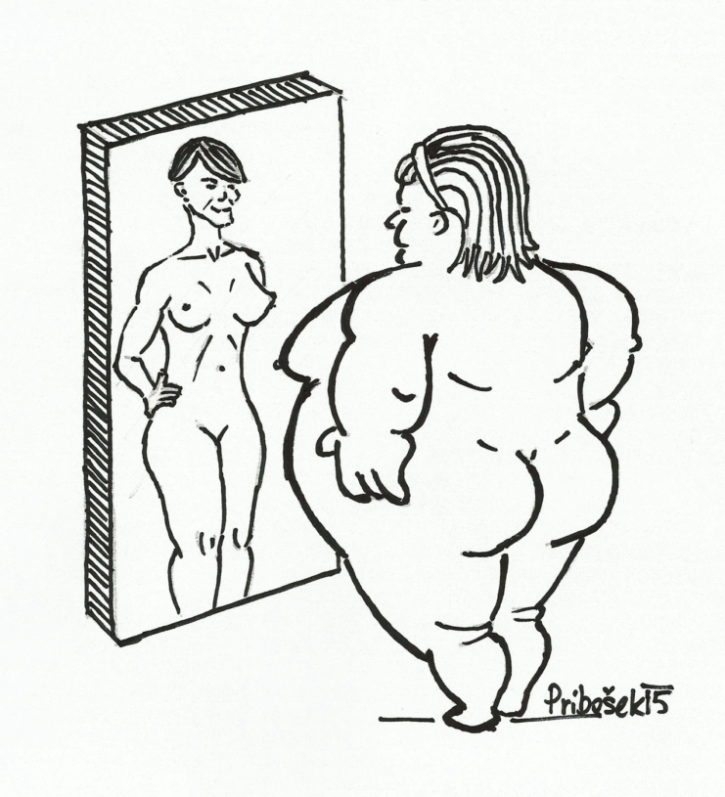 Source: NASA
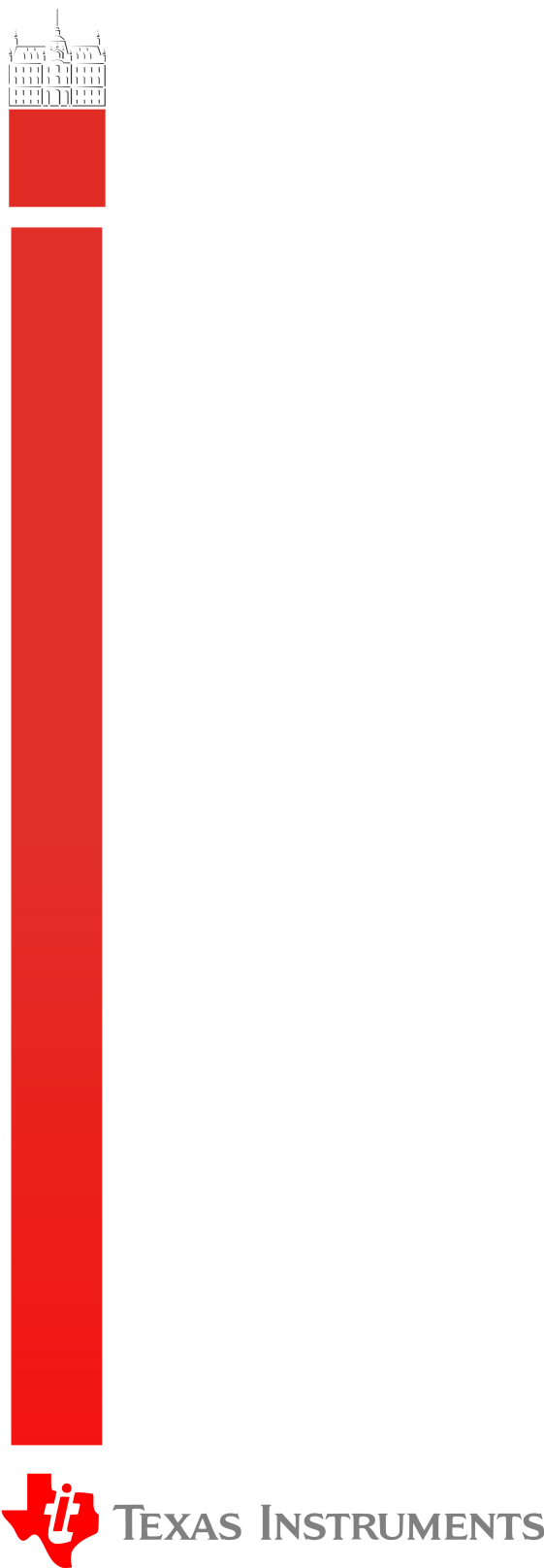 Why a deformable mirror ?
Aberration compensation
Precision light manipulation
Adaptive imaging
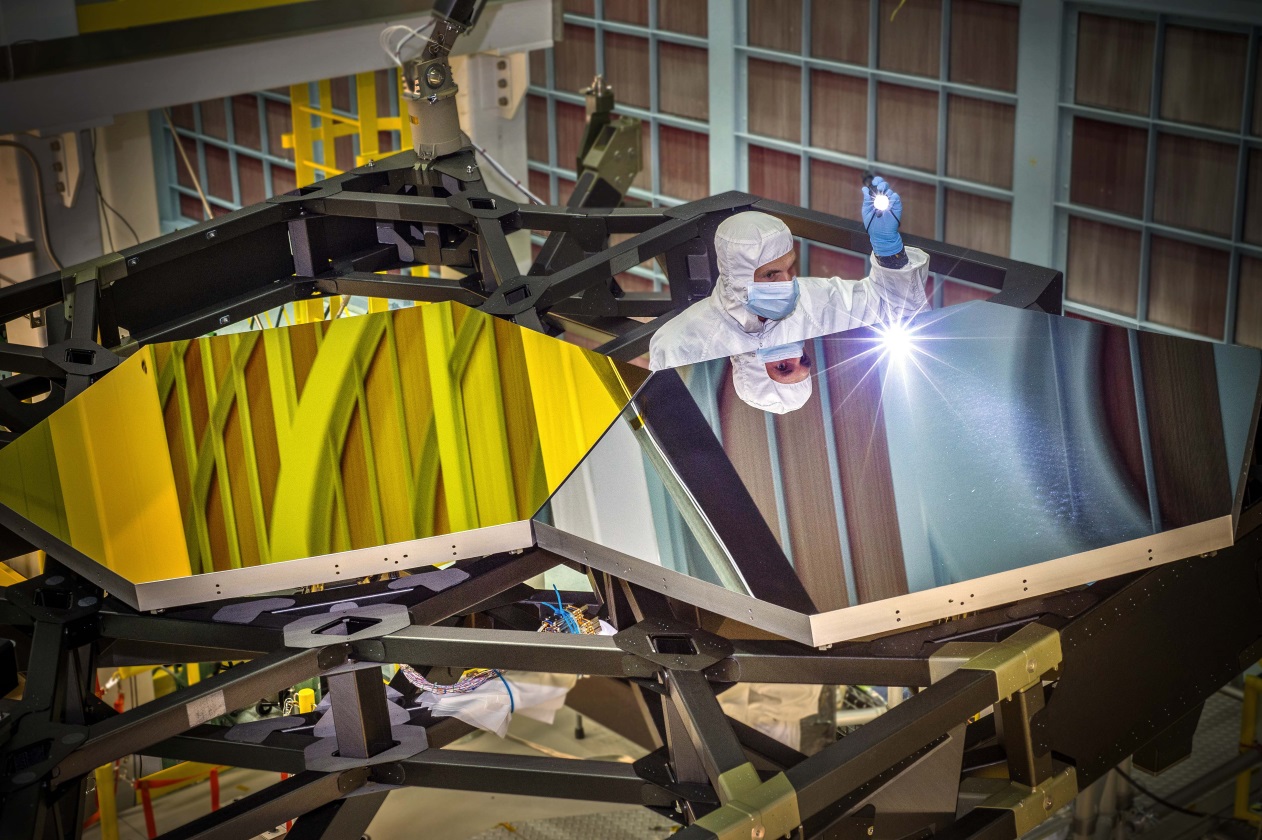 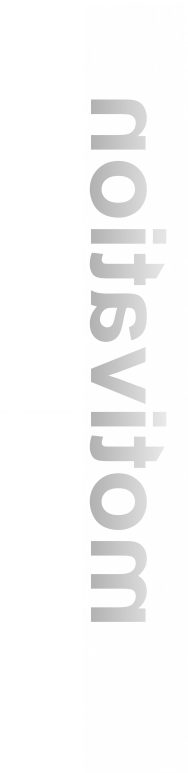 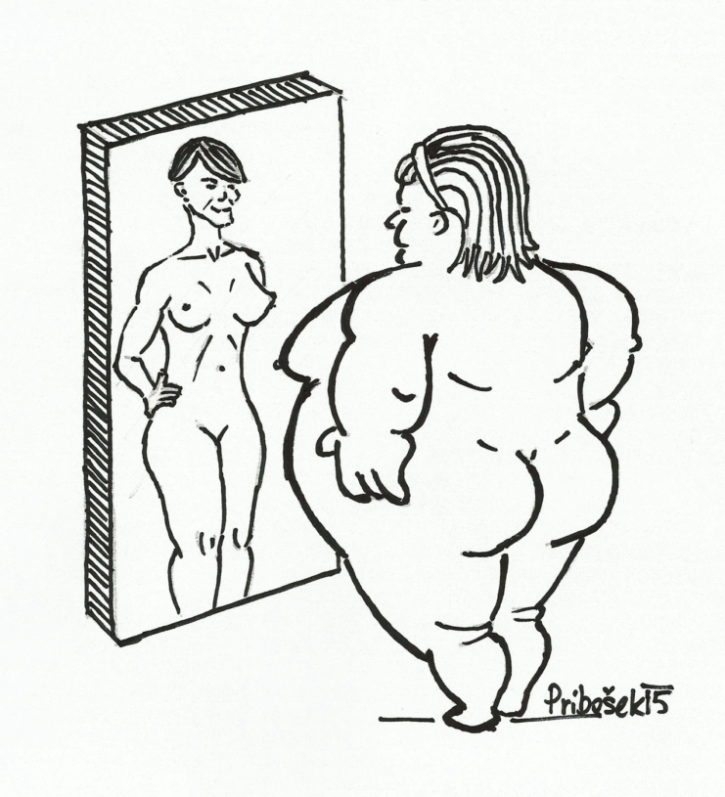 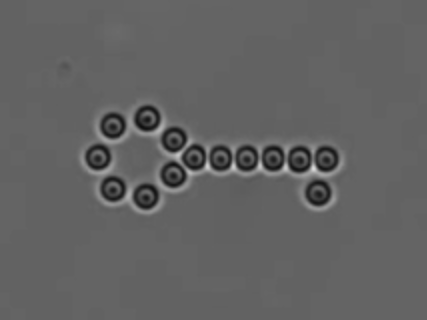 Source: Elliot Scientific
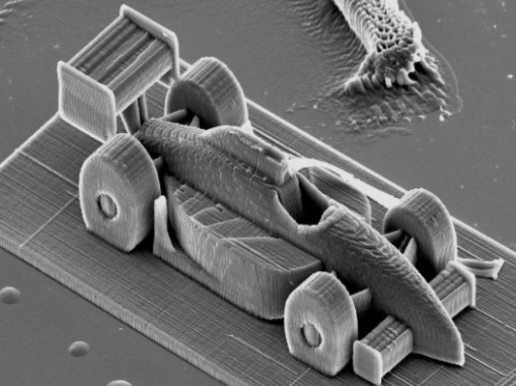 Source: NASA
Source: TU WIen
Technology, limited to priviliged institutions- what about others?
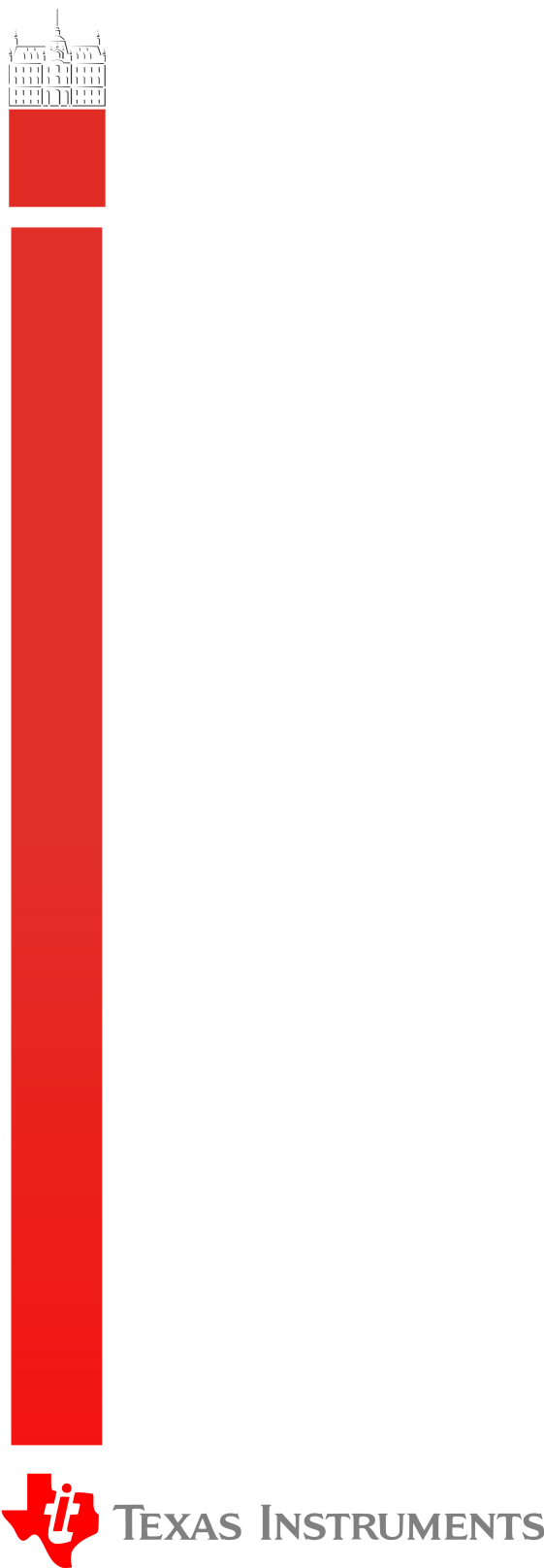 How does it work?
Piezoelectric diaphragm
Segmented electrodes 
Curvature proportional to applied voltages
3 DoF : tip, tilt, defocus
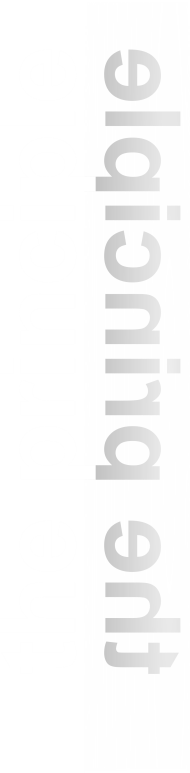 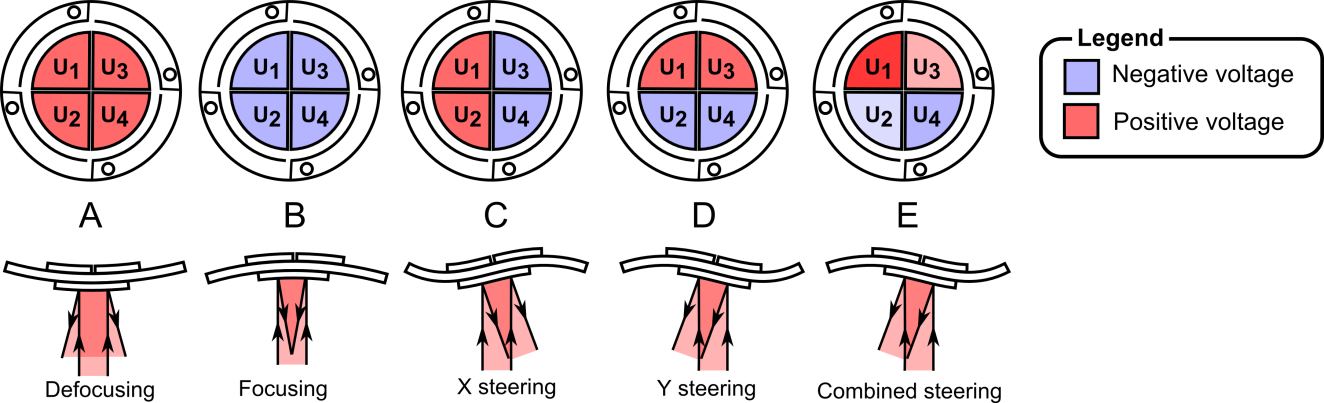 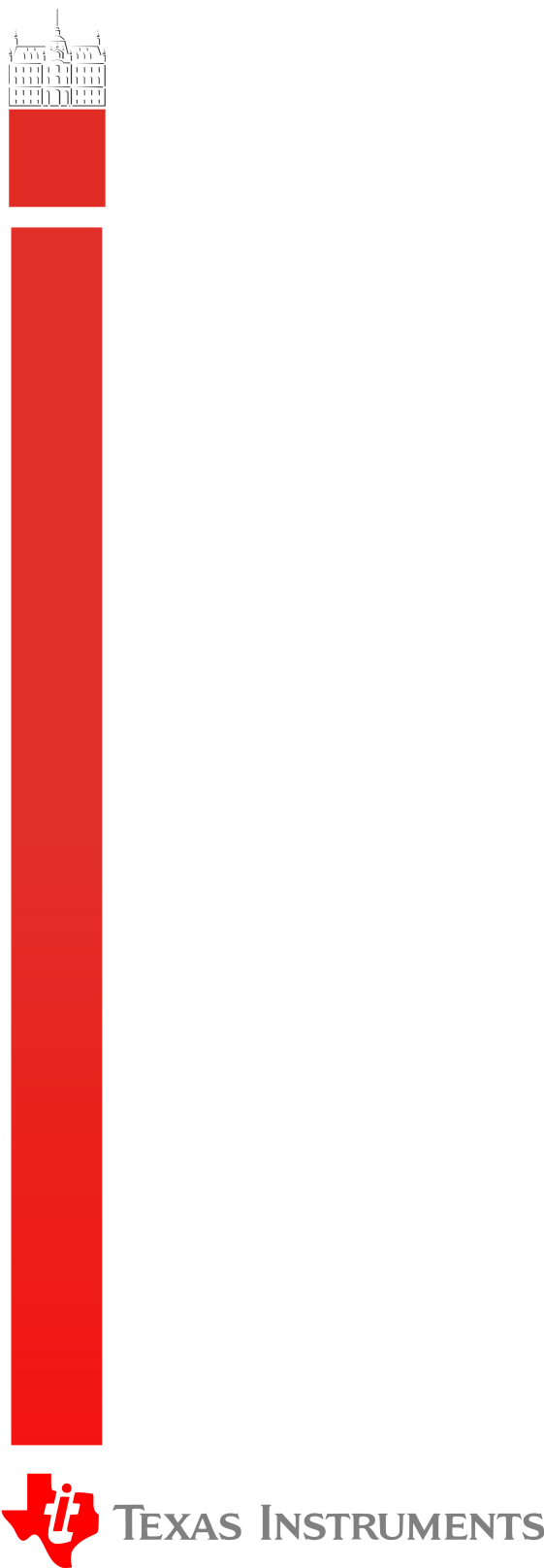 The fabrication
Piezo buzzer 
Coat with paint
Mark the electrodes
Etch the mounting arms
Solder wires 
Glue the mirror
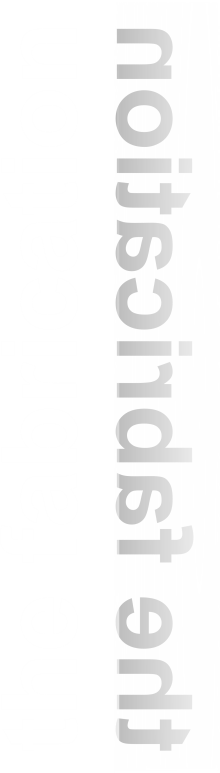 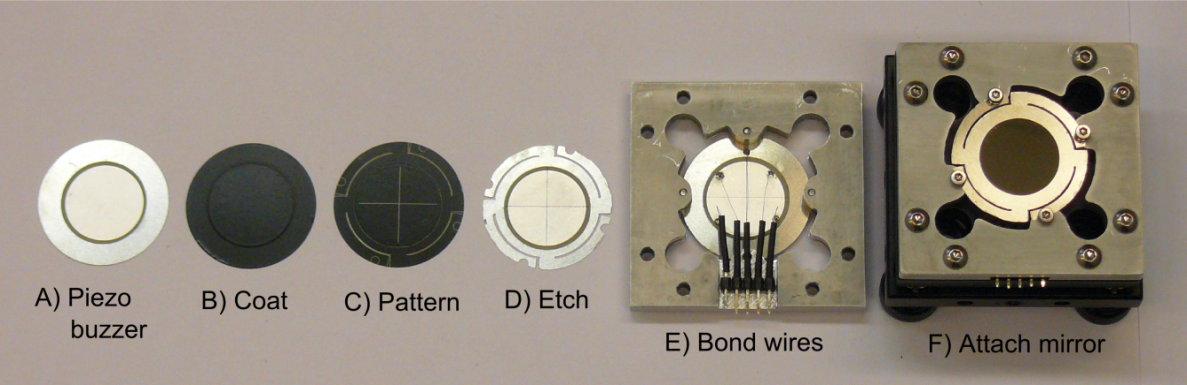 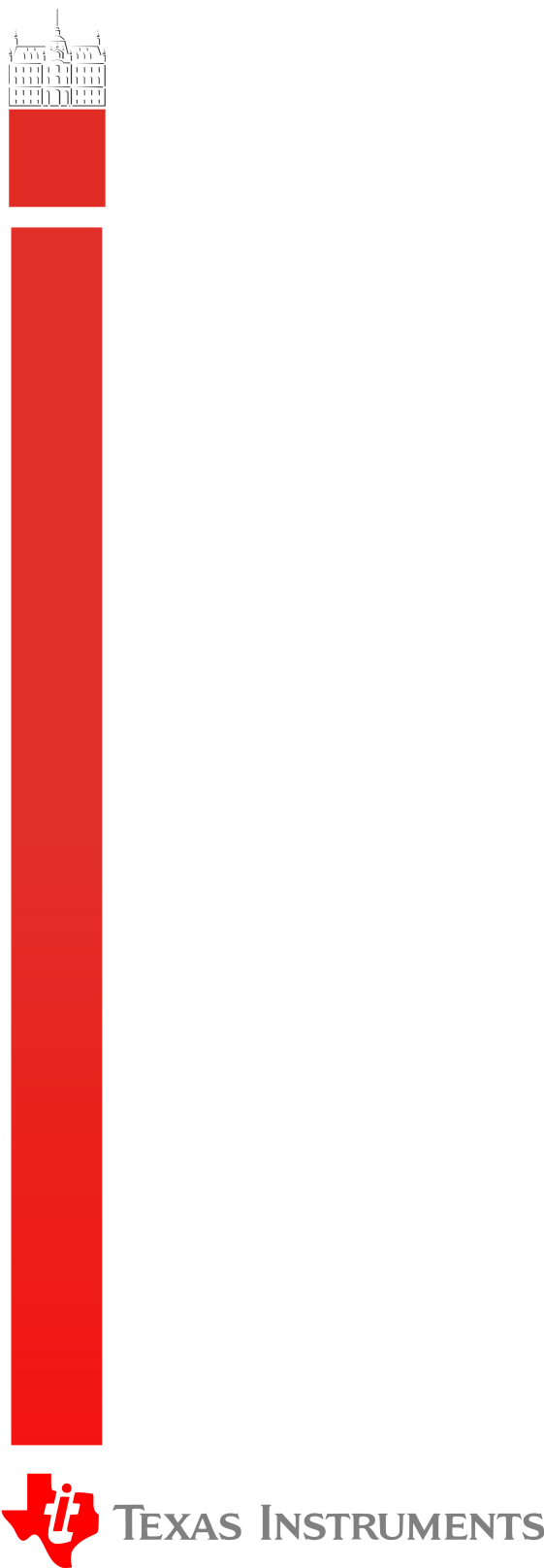 The electronics
10 TI integrated circuits
The heart is a quad bipolar DAC, amplified up to ±50 V
Ultra low-noise and high voltage switching power supplies
Microprocessor unit with onboard trajectory processing
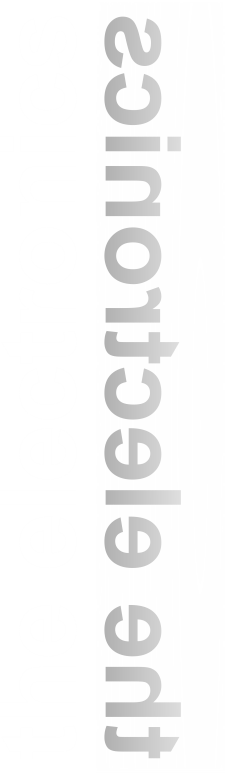 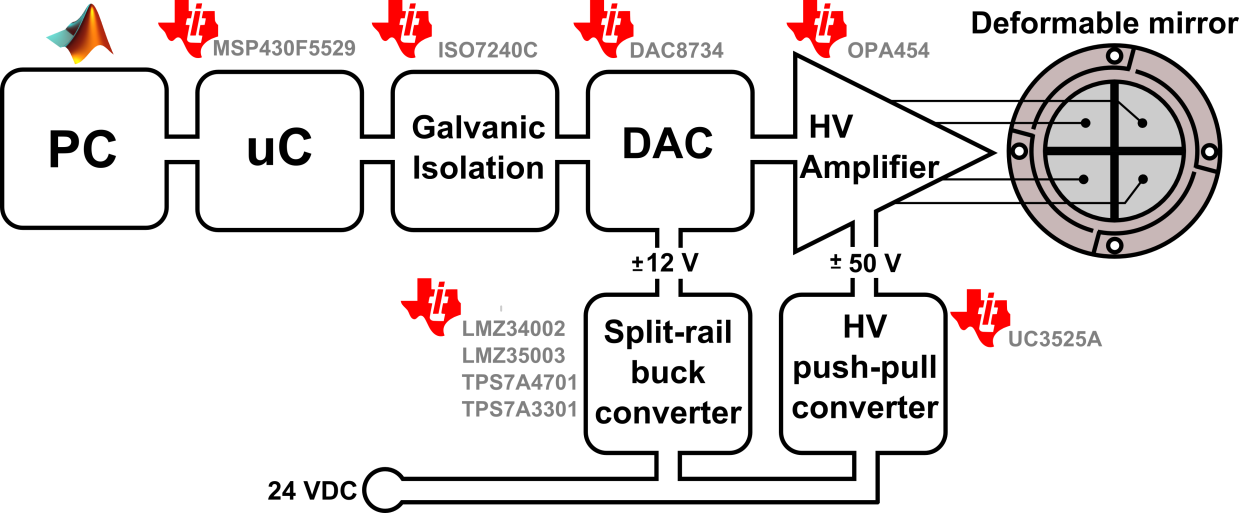 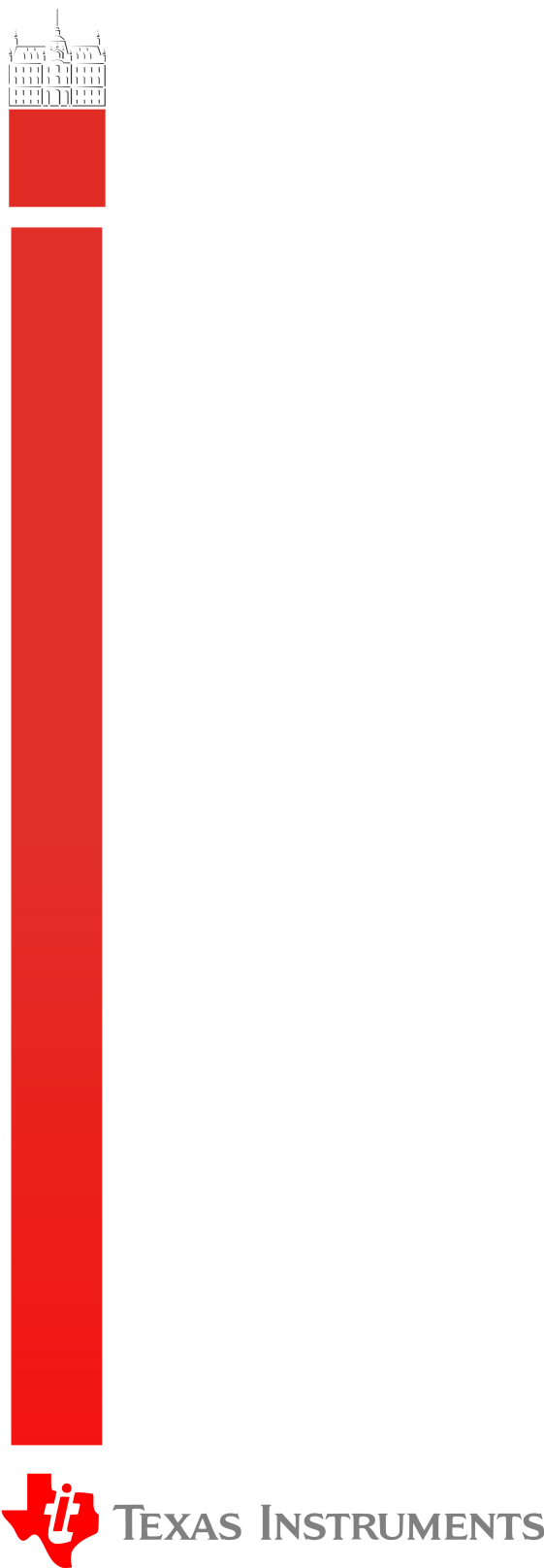 The complete system
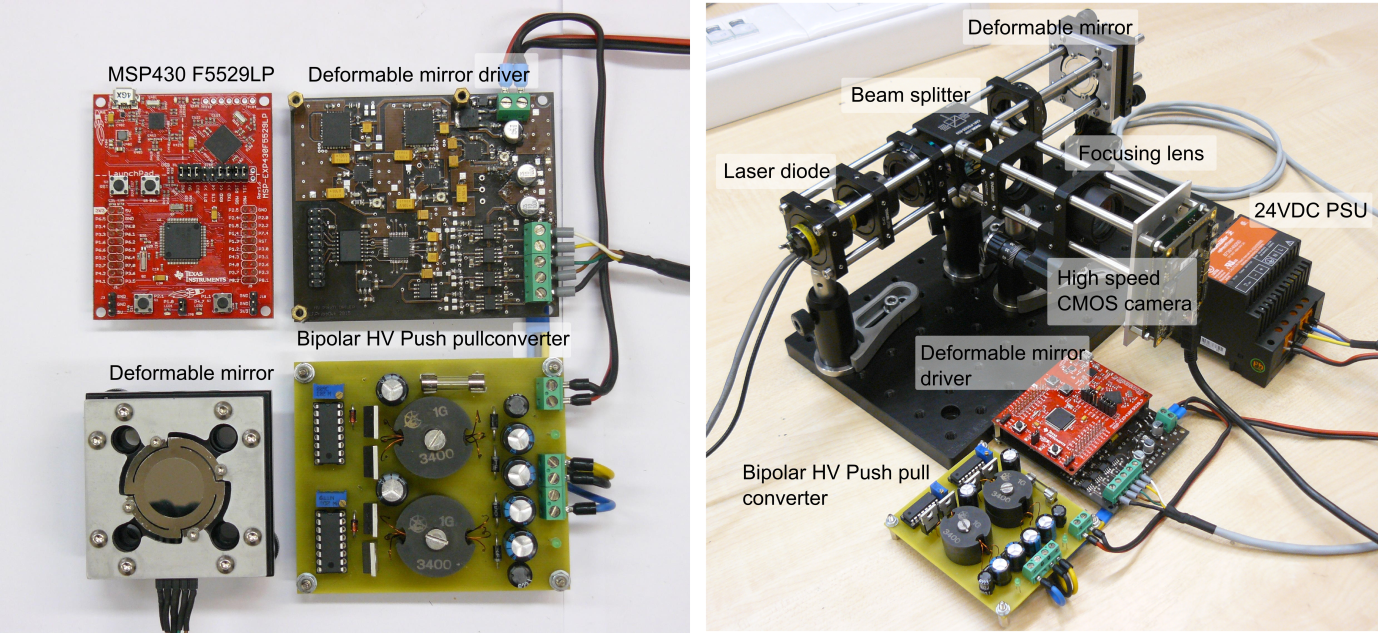 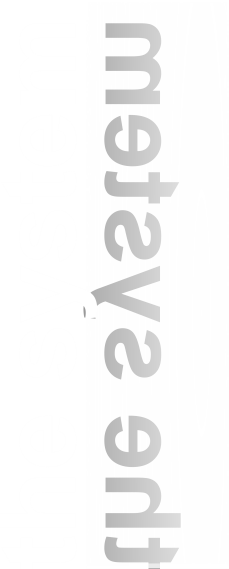 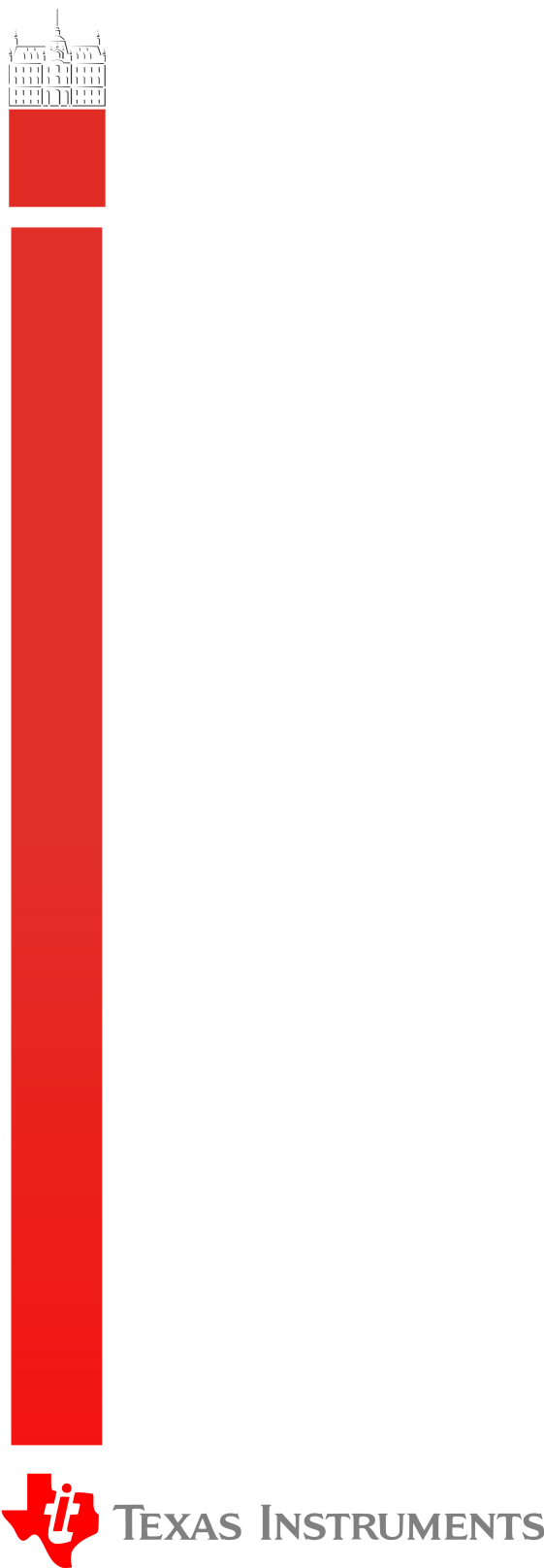 Results
Processing speed: 75000 points/s
Angular deflection range: ±0.63°
Sensitivity: 0.02 mrad/V
Step response: 5 µs rise time, 6 % overshoot
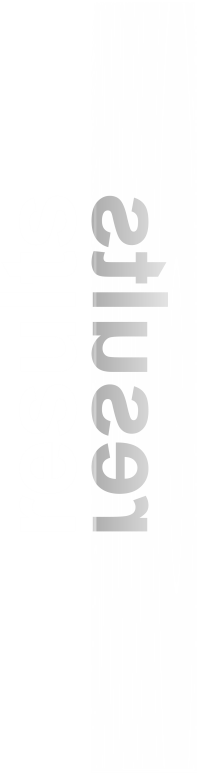 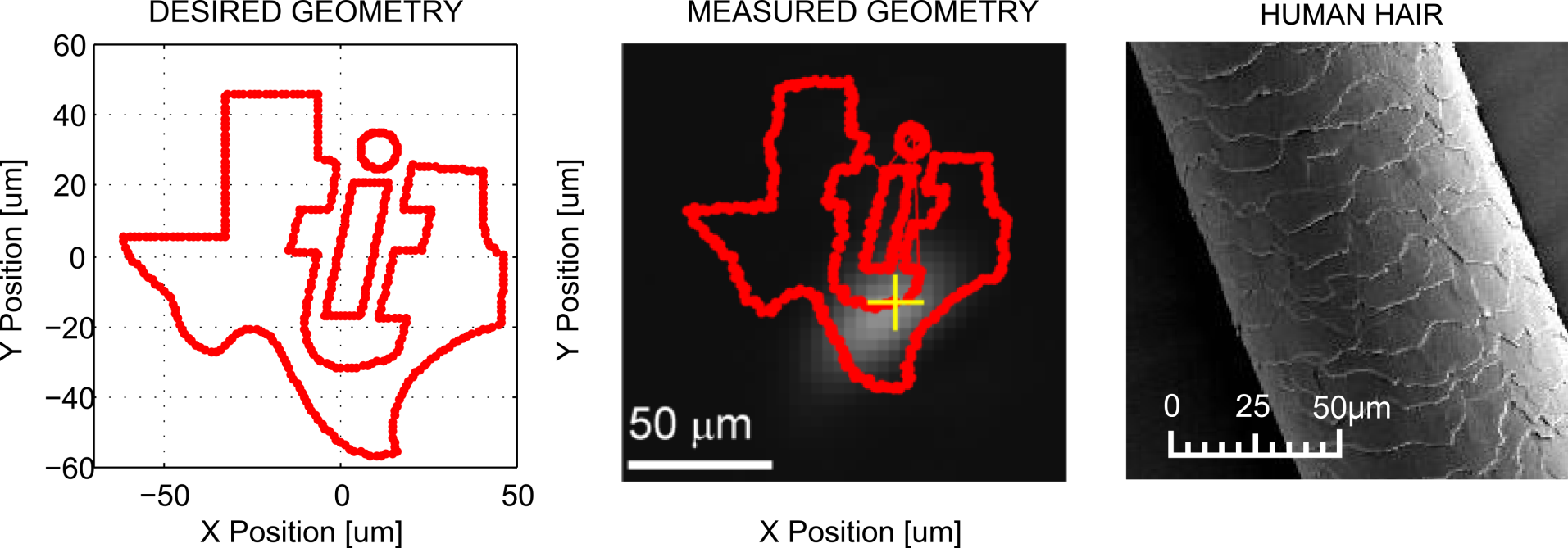 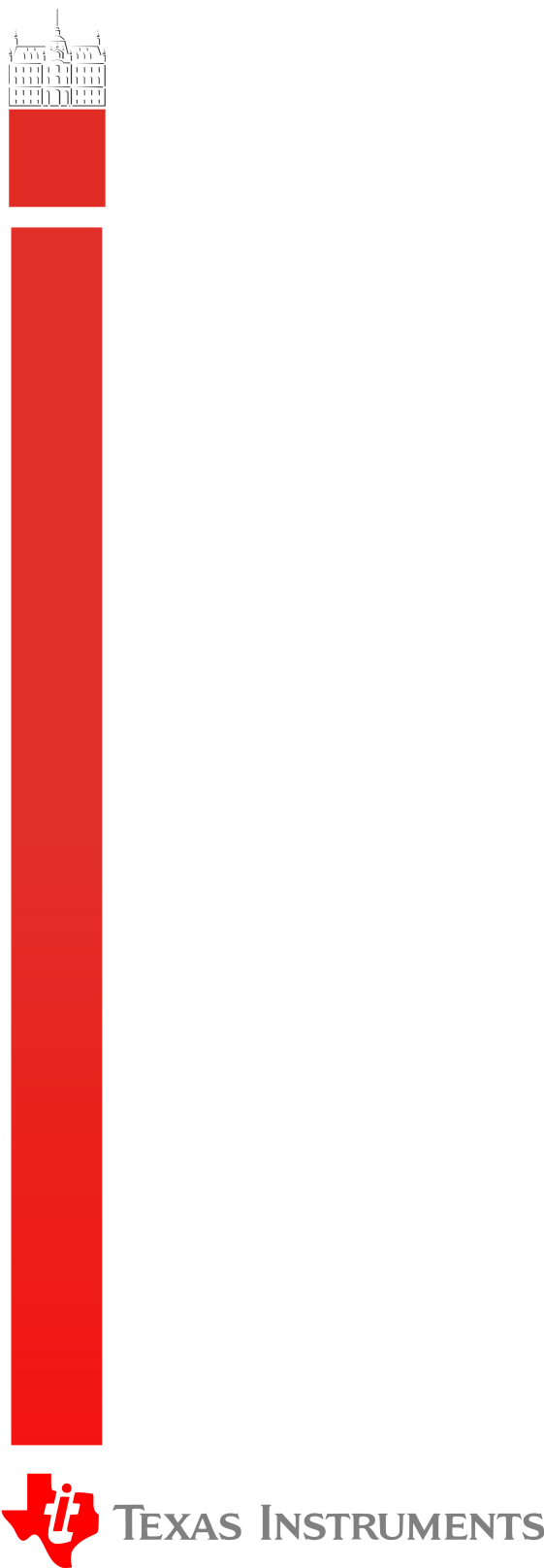 Results
Processing speed: 75000 points/s
Angular deflection range: ±0.63°
Sensitivity: 0.02 mrad/V
Step response: 5 µs rise time, 6 % overshoot
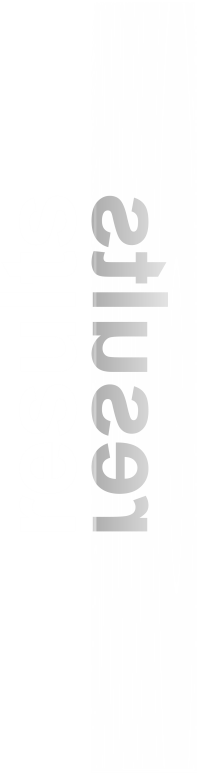 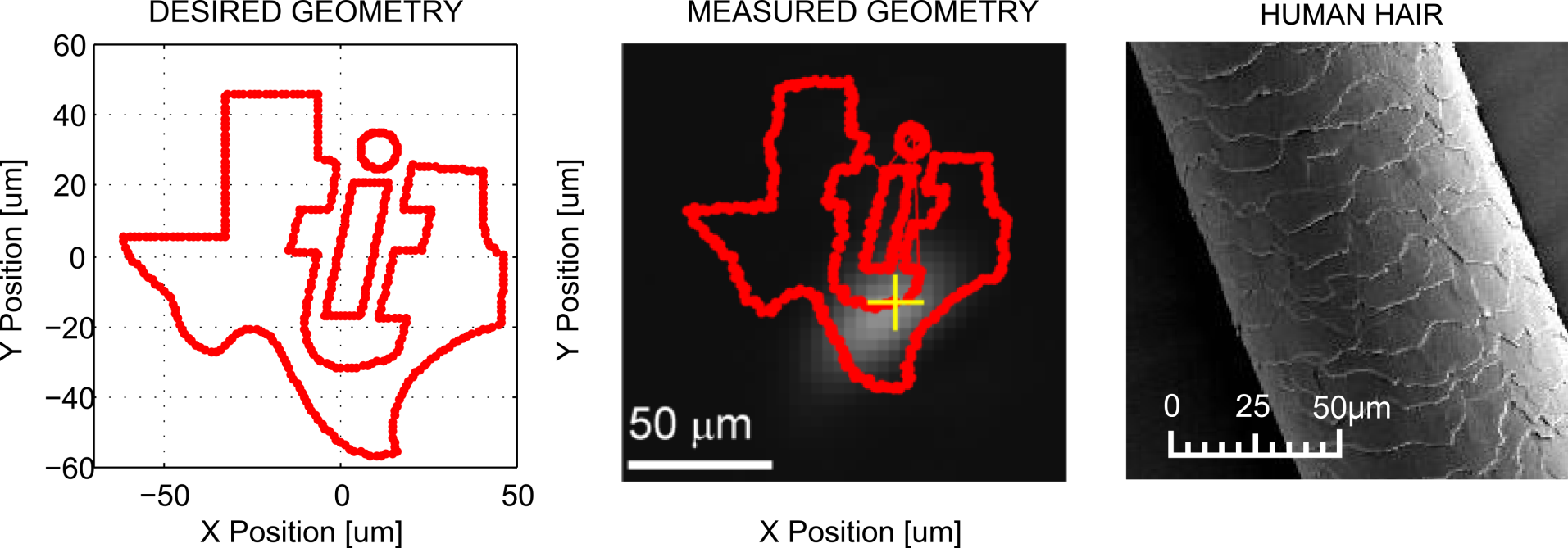 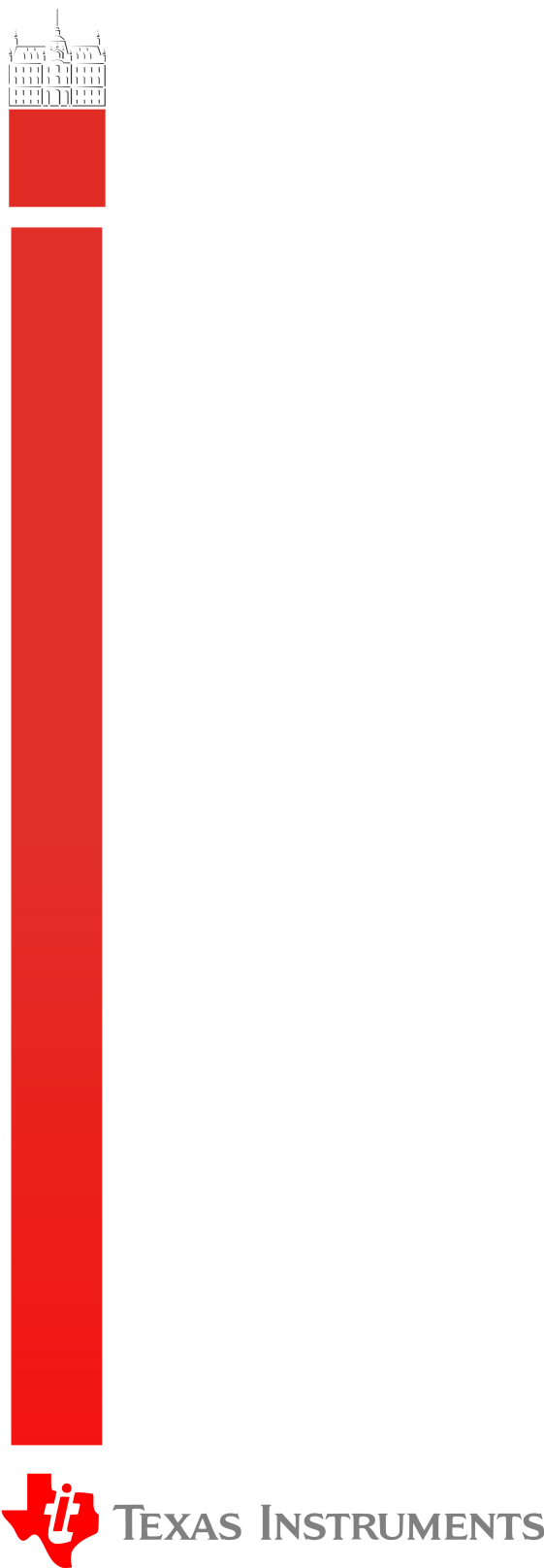 Results
Processing speed: 75000 points/s
Angular deflection range: ±0.63°
Sensitivity: 0.02 mrad/V
Step response: 5 µs rise time, 6 % overshoot
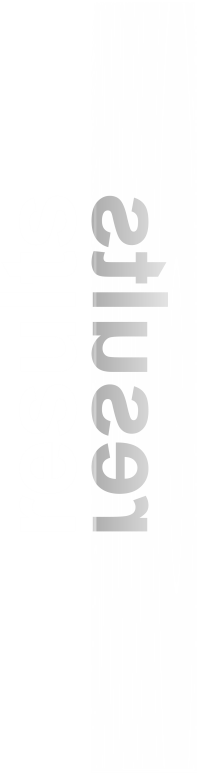 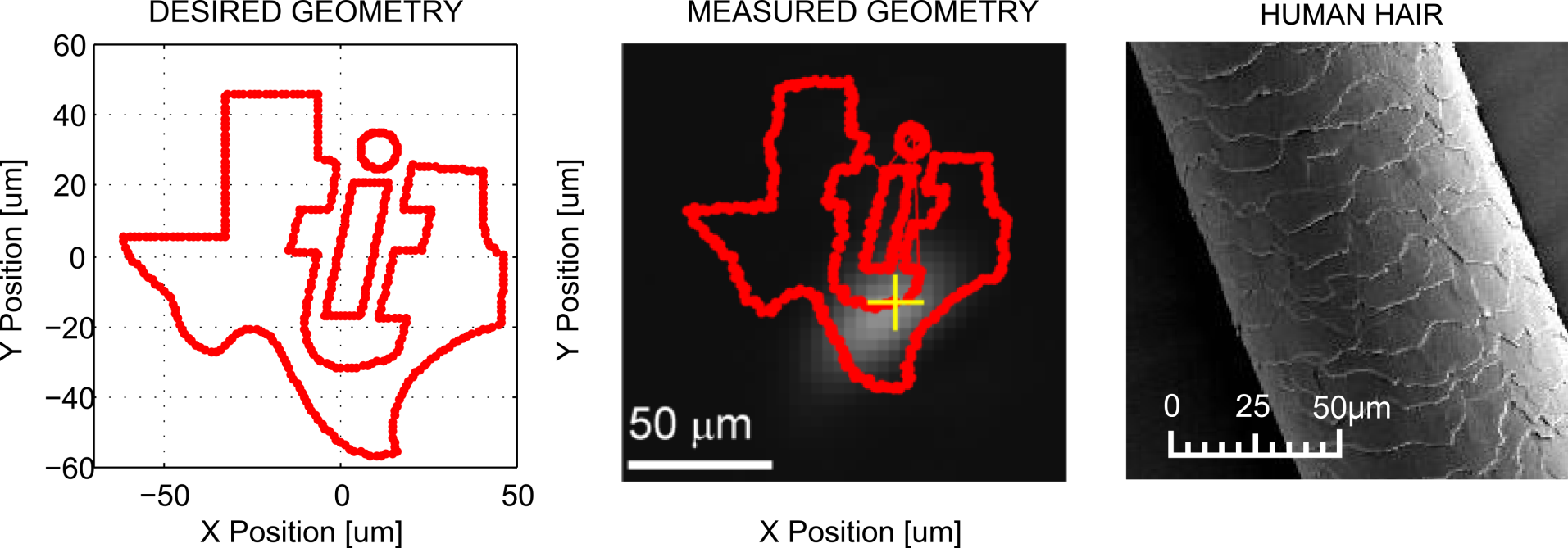 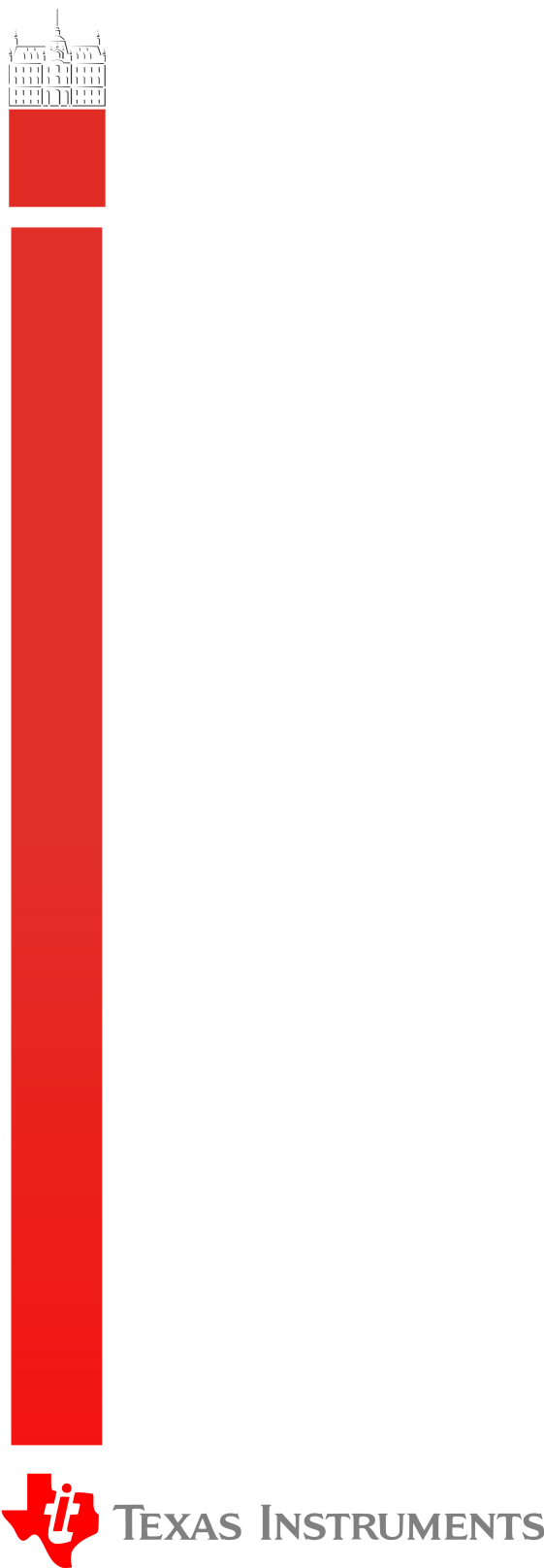 Summary
In 6 months we have developed:
a low-cost mirror fabrication
required electronics
optical system
software
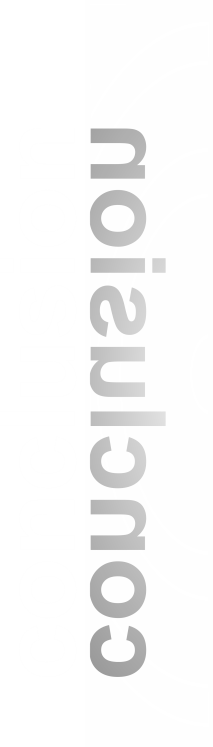 Top-down development approach
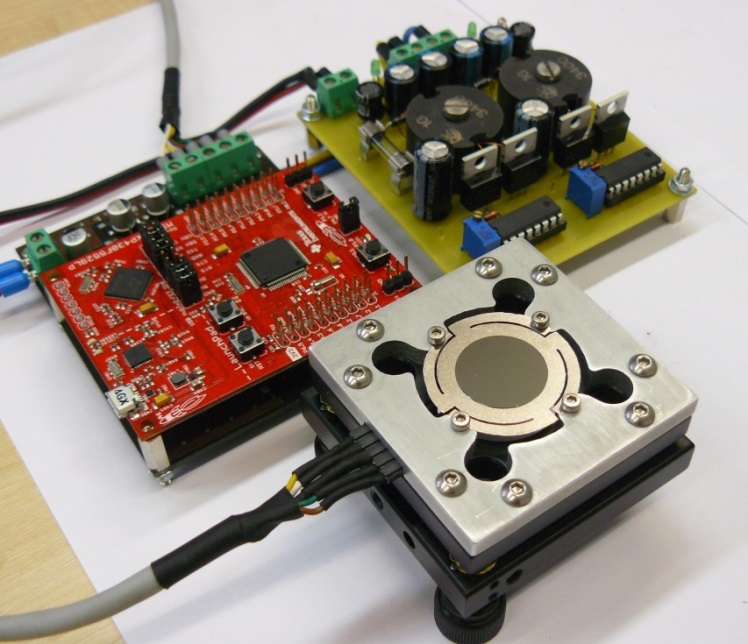 Final system…
…that anyone can build at home !
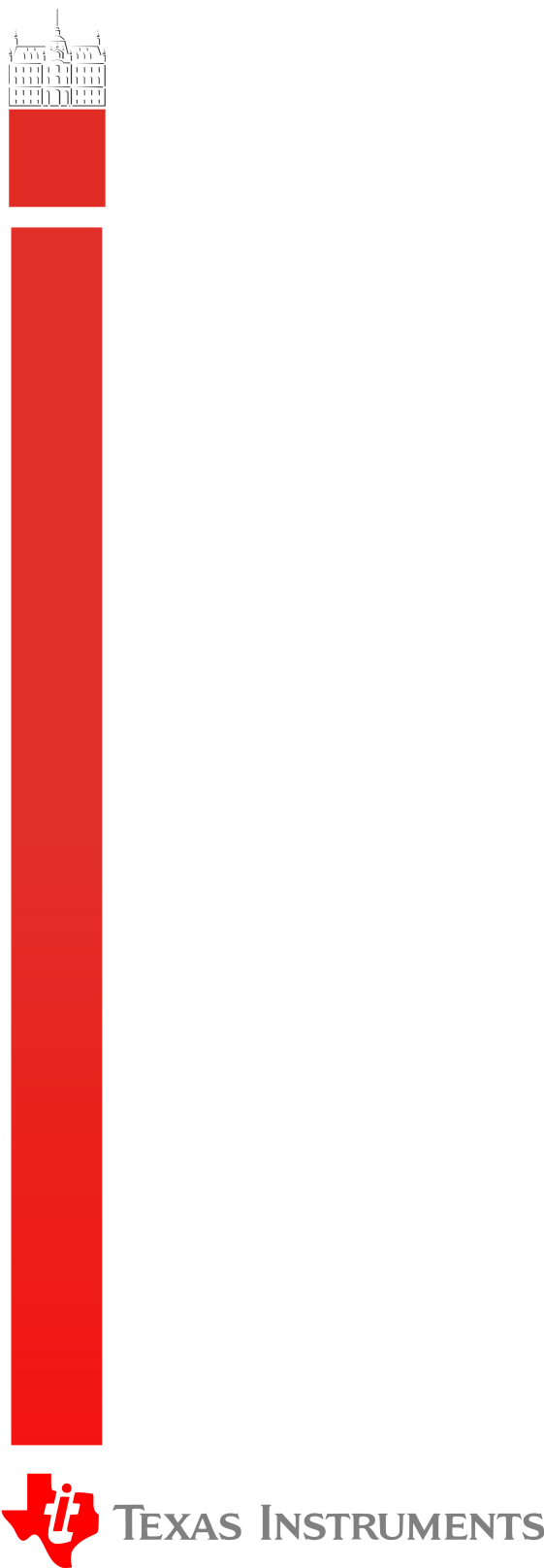 …and our future plans ?
….almost accomplished in the meantime!
confocal microscopy 
3D topography inspection
analog peak detection circuitry
…5 more TI devices here…
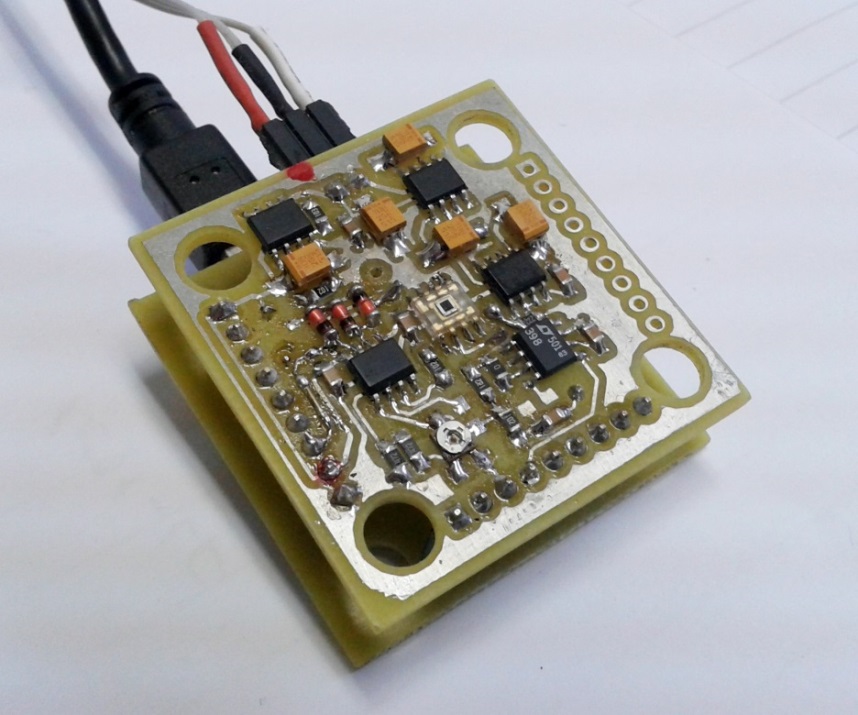 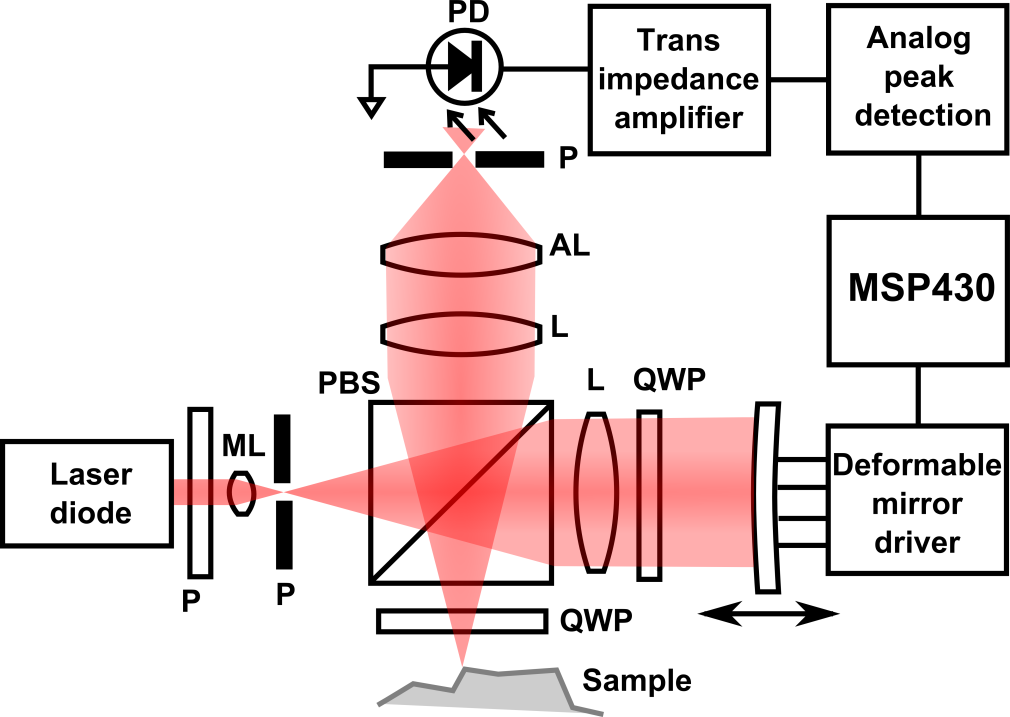 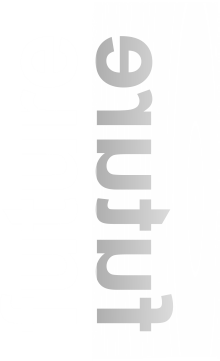 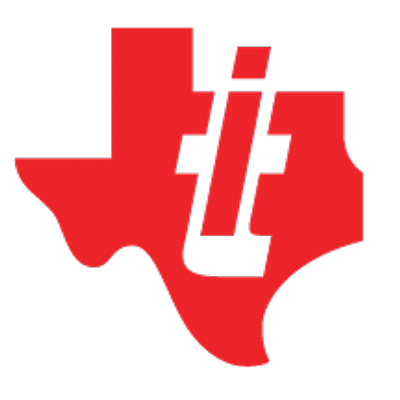 Future is TI.